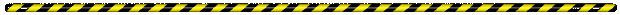 The Role of Supply in Profitable Companies
 دور الإمدادات في الشركات المربحة
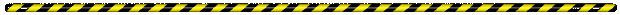 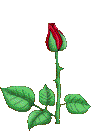 بإشراف
أ . م . د  مــــها عارف العزاوي
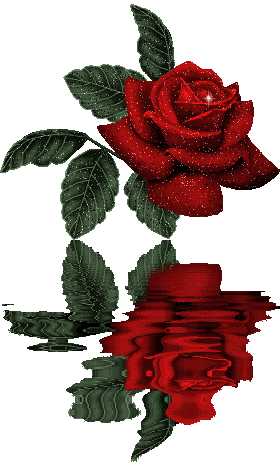 دور الإمدادات في الشركات المربحةThe Role of Supply in Profitable Companies
مقدمة :-
نـتج عـن ضغوط النمـو مـن العولمـة وزيـادة حداثـة وتطـور الزبون " موجـات تحسـين
الأعمـال" و خـلال العقـود الأخيـرة بـدا بالإدارة بالأهـداف والنتـائج ومـرورا بمراقبـة الجـودة الكلية ثم إدارة الجودة الشاملة ثـم إعـادة هندسـة الأعمال وأخيـرا سلسلة إدارة التوريد. 
     أن إدارة سلسلة التوريـد تتعلـق بإدارة تدفق المعلومـات والمـواد والخـدمات والأمـوال عبـر أى نشـاط بالطريقـة التـى تعظـم فعاليـة العمليات ، فهى تتعلق بتقديم أدوات جديدة أو تغيير أو تعديل اساليب معروفـة ، حيث أن الكفاءة هى إنجاز الأشياء بصورة صحيحة ، أما الفعالية فهى إنجاز الأشياء الصحيحة .
اولاً :- سلسلة التوريد
يعرف (Stevenson,2002)  سلسـلة التوريـد بأنهـا تتـابع مـن المنظمـات – تسهيلات ووظائف وأنشطة تلك المنظمات – والتي يتم تضمينها في الإنتاج والتسـليم للمنـتج والخدمـة ، حيث يبدأ التتابع مع الموردين الرئيسيين للمواد الخام ويمتد نطاقه في كل الطرق وحتى الزبون النهائي  .
- تشــمل التســهيلات : المخــازن ، المصــانع ، مراكــز التشــغيل ، مراكــز التوزيــع مكاتــب التجارة والتوكيلات .
تشمل الوظائف والأنشطة : التنبؤ ، الشراء ، إدارة المخزون ، إدارة المعلومات ، تأكيد الجودة ، الجدولة ، الإنتاج ، التوزيع ، التسليم وأخيراً  خدمة الزبون
كما عرفها ( 1999, Harrison and Gavish ( بأنهـا شـبكة أعمـال مـن التسهيلات وبدائل التوزيع حيث تؤدى وظائف تجهيز المـواد وتحويـل تلـك المـواد إلـى مـواد نصـف مصـنعة  (وسيطة ) ومنتجات تامه ، وتوزيع تلك المنتجـات التامـه إلـى الزبائن
اولاً :- مفهوم الامداد
يمكن تعريف وظيفة الإمداد بأنها النشاط المسؤول عن توفير الاحتياجات أو الموارد المادية اللازمة لسير وانتظام عمليات المنظمة من إنتاج وبيع (المواد الأولية، التجهيزات، المعدات، وسائل النقل، مستلزمات سلعية وخدمية، منتجات تامة وغير ذلك من المواد) وذلك بالكمية الاقتصادية والجودة المناسبة والسعر المناسب وشروط الإمداد والتوريد الملائمة ومن المصادر الأفضل .
وظيفة الإمداد يجب أن تؤدي النشاطات التالية : -
- 1توفير الاحتياجات من المواد اللازمة للعمليات الإنتاجية والبضائع اللازمة للبيع.- 2التوفير وفقاً للجودة المناسبة والكمية الاقتصادية وهي الكمية التي تضمن تحقيق مبدأ كفاءة الإمداد.- 3عدم غض النظر عن الأسعار والمصادر البيعة المناسبة.- 4معالجة مسائل النقل والتأمين والاستلام والتخزين .
ثالثاً :- سلسلة التوريد وسلسلة القيمة وسلسلة الطلب :
يحدد (2002,Stevenson (أن سلاسل التوريد يشـار إليهـا أحيانـا علـى أنهـا سلاسـل القيمة ، ذلك أن المصطلح يعكس مفهوم أن القيمـة تضـاف للمنتجـات والخـدمات أثنـاء تقـدمها فى أو عبر السلسلة .
سلسلة التوريد او سلسلة القيمة تتكون من عنصرين هما :-
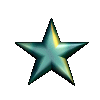 -  يبدأ عنصر التوريد مع بداية السلسلة وينتهى مع العمليات الداخلية بالمنظمة .
- يبـدأ عنصـر الطلـب فـى السلسـلة مـن النقطـة التـى يـتم فيهـا تسـليم مخرجـات المنظمـة للزبون الحالى وتنتهى مع الزبون النهائى فى السلسلة .
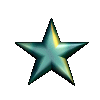 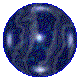 أمـــا سلســـلة الطلـــب فهـــى المبيعـــات والتوزيـــع كجـــزء مـــن سلســـلة القيمـــة .
رابعاً :- مفهوم تحليل سلسلة القيمة
"يعد نموذج سلسلة القيمة الذي قدمهُ بورتر (1985) في كتابه الشهير الميزة التنافسية . أحد الأساليب الحديثة في الإدارة الإستراتيجية لتحليل العوامل الداخلية للمنظمة". لقد استخدم تحليل سلسلة القيمة بشكل أوسع كوسيلة لوصف نشاطات المنظمة, وربطها بتقسيم القوة التنافسية للمنظمة."( Hitt, 2001 : 9).
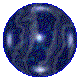 يساعد على بيان نقاط القوة ونقاط الضعف في فعاليات العمل, وفي تحديد قوة العمل ضمن القطاع الذي يعمل فيه عموماً.
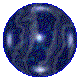 يمثل ضروري في التحليل المنظمي , وإن تباين الميزة التنافسية للمنظمات يتمثل في اختلاف سلاسلها في تحقيق القيمة  .
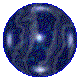 تحدد فعاليات المنظمة استراتيجياً خمسة منها أساسية وأربعة فعاليات مساندة تقوم بخلق القيمة والكلفة في شركة معينة
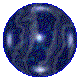 خامساً :- إنموذج سلسلة القيمة لبورتر
سلسلة القيمة لبورتر قسمت الأنشطة الرئيسية للمنظمة إلى مجموعتين رئيسيتين هما ، الأنشطة الرئيسية (نظم إمدادات داخلية, العمليات, نظم الإمدادات الخارجية, التسويق والمبيعات وخدمات ) الأنشطة الداعمة (البنية التحتية, إدارة الموارد البشرية, تطوير تكنولوجي, المشتريات) كما موضح في الشكل التالي :-
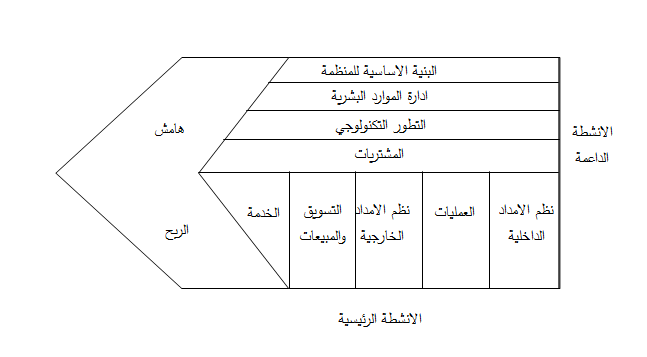 سادساً :- دور الامدادات في الشركات المربحة
وتدعم  المنظمة ميزتها التنافسية من خلال كفاءتها في إدارة أنشطتها لتحافظ على هذه الميزة .  إن المنظمة الناجحة التي تريد أن تحقق ميزة تنافسية لا بد لها أن تعمل بكل ما تملك من إمكانيات في تقديم سلعة أو خدمة ذات جودة عالية وبسعر منافس حتى تتمكن من تحقيق رضا المستهلك   (Kotler, 2012 : 272) .
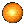 الميزة التنافسية في نهاية الأمر تتحقق من خلال نجاح المنظمة في تجهيزها لكفاءاتها الأساسية وقدراتها المميزة المترابطة بإحكام" (القطب, 2012 : 78)
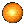 وأشار (Barney, 2011 : 16) عندما تكون لدى المنظمة القدرة على توليد وإيجاد المزيد من القيمة الاقتصادية لمنظمتها مقارنة بالمنظمات المنافسة في نفس قطاع الصناعة
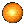 سلسلة القيمة تتألف من ثلاث مراحل
الاولى :- الإمداد بالمدخلات وتتضمن الجوانب المرتبطة باستلام السلع والخدمات المشتراة من المجهزين أو موزعيها ,
 الثانية :-  المصنعون الذين يحاولون تحقيق عملية إضافة القيمة التي تتضمن تحويل المدخلات من المواد المشتراة إلى مخرجات تتمثل بالمنتجات النهائية ,
 الثالثة :- الإمداد بالمخرجات إذ تحاول الشركة أن تضمن تسليم المنتجات النهائية إلى وكلاء الشركة أو موزعيها وزبائنها .
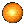 المبادئ السبعة لإدارة سلسلة التوريد
المبدأ الأول: قسم الزبائن على أساس الخدمة الخاصة بمجموعات متميزة واستخدم سلسلة التوريد لخدمة الزبائن بطريقة مربحة.
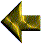 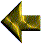 المبدأ الثاني: بناء شبكة الإمدادات لمتطلبات الخدمة وربحية قطاعات الزبائن.
المبدأ الثالث: استمع إلى إشارات السوق ونسق تخطيط الطلب تبعاً لذلك فسلسلة التوريد تؤكد على التنبؤات المتوافقة والتخصيص المثالي للموارد.
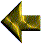 المبدأ الرابع: نوِّع المنتج الأقرب للزبون وأسرع من التحول في سلسلة التوريد.
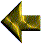 المبدأ الخامس: قم بإدارة موارد التوريد بصورة إستراتيجية لتقليل تكلفة امتلاك المواد والخدمات.
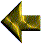 المبدأ السادس: طور إستراتيجية تكنولوجية على طول شبكة التوريد تدعم المستويات المتعددة لاتخاذ القرار وتعطي صورة واضحة لتدفق المنتجات والخدمات والمعلومات.
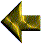 المبدأ السابع: اتبع قياسات أداء فترة أو نطاق القناة لقياس الأداء للنجاح التكاملي في الوصول إلى المستخدم الأخير بكفاءة وفاعلية.
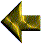 خصائص تحليل سلسلة القيمة
طريقة علمية: المعرفة في القياس الكمي لعناصر تكلفة المنتج للقيام بحساب عناصر قيمته، والاستعانة بأرقام لتقدير الجودة الاقتصادية للمنتج التي تساعد متخذ القرار على اتخاذ القرارات الصحيحة.
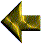 تهدف لتحسين قيمة المنتج: تقدر قيمة المنتج وفقا للفرق بين ما يعنيه المنتج تقدر قيمة المنتج وفقا للزبون والسعر الذي يدفعه مقابل الحصول عليه.
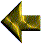 موجهة نحو النشاط: أي تقوم على انشطة المنتج من خلال تحديد انشطته وتقييمها، حيث يمر المنتج بمجموعة من الانشطة التي تضيف له قيمة وبالتالي يتم التركيز على الانشطة التي تضيف قيمة واستبعاد الانشطة التي لا تضيف قيمة .
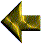 إيجاد علاقات بين عناصر قيمة المنتج وعناصر تكلفته: من خلال توفر معلومات عن رغبات واحتياجات المستهلكين، ورفع عناصر هذه القيمة بحيث لا يرفع تكلفة المنتج، أو تخفيضها.
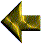 توفير النشاط المطلوبة بأقل تكلفة: أي حصول المستهلك على المنتج بسعر أقل من أسعار منتجات المنافسين.
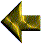 أهداف سلسلة القيمة
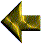 تحديد مجموعه الانشطة التي يمكن ان تكون مصدراً حالياً او محتملاً للميزة التنافسية
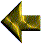 تقييم مساهمة الأنشطة الداخلية في تحقيق القيمة النهائية التي تولدها الوحدة الاقتصادية .
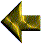 تقييم نقاط القوة ونقاط الضعف بتحليل العمليات داخل المنشأة، بالإضافة لتقييم البعد التنافسي .
توفير إمكانية تحسين ربحية للوحدة الاقتصادية وذلك من خلال تحليل العلاقات مع الزبائن ، العلاقات مع الموردين والعلاقات الداخلية بين سلاسل القيمة إذا كانت المؤسسة تتكون من أكثر من سلسلة قيمة.
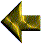 ويمكن القول أن أسلوب تحليل سلسلة القيمة من أساليب إدارة التكلفة الاستراتيجية الفعالة التي تساعد إدارة الوحدة الاقتصادية على تحقيق ميزة تنافسية من خلال التركيز على النواحي الخارجية والداخلية، وتحقيق التفاعل بينهما مما يمكن الوحدة الاقتصادية من مقارنة وضعها التنافسي مع مثيلاتها من الوحدات الاقتصادية.
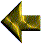 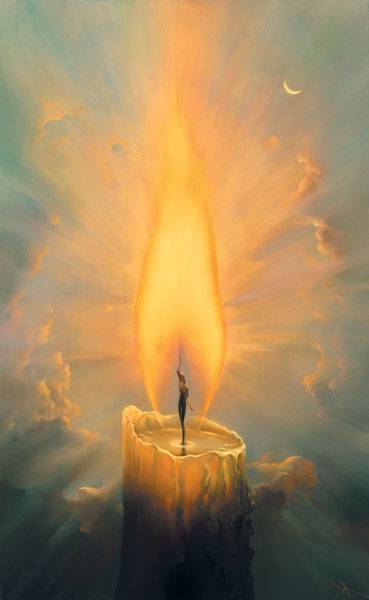 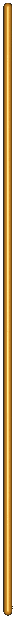 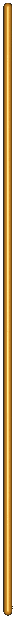 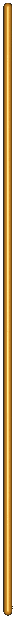 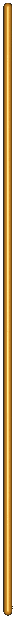 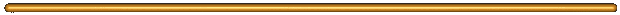 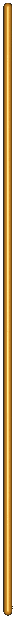 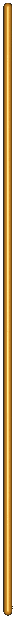 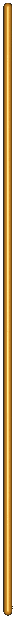 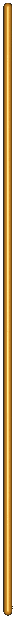 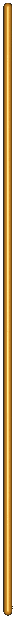 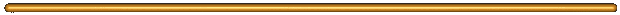 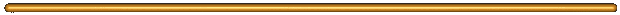 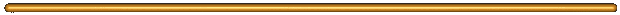 وما التوفيق إلا من عند الله

شكرا لحسن الاصغاء